CSSC Programme Dashboard
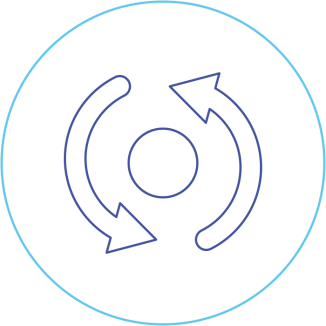 September 2020
Programme Update
Workstream Updates
Workstream Updates
Workstream Updates
Key Programme Risks (1/5)
Key Programme Risks (2/5)
Key Programme Risks (3/5)
Key Programme Risks (4/5)
Key Programme Risks (5/5)
Key Programme Issues
High Level Plan
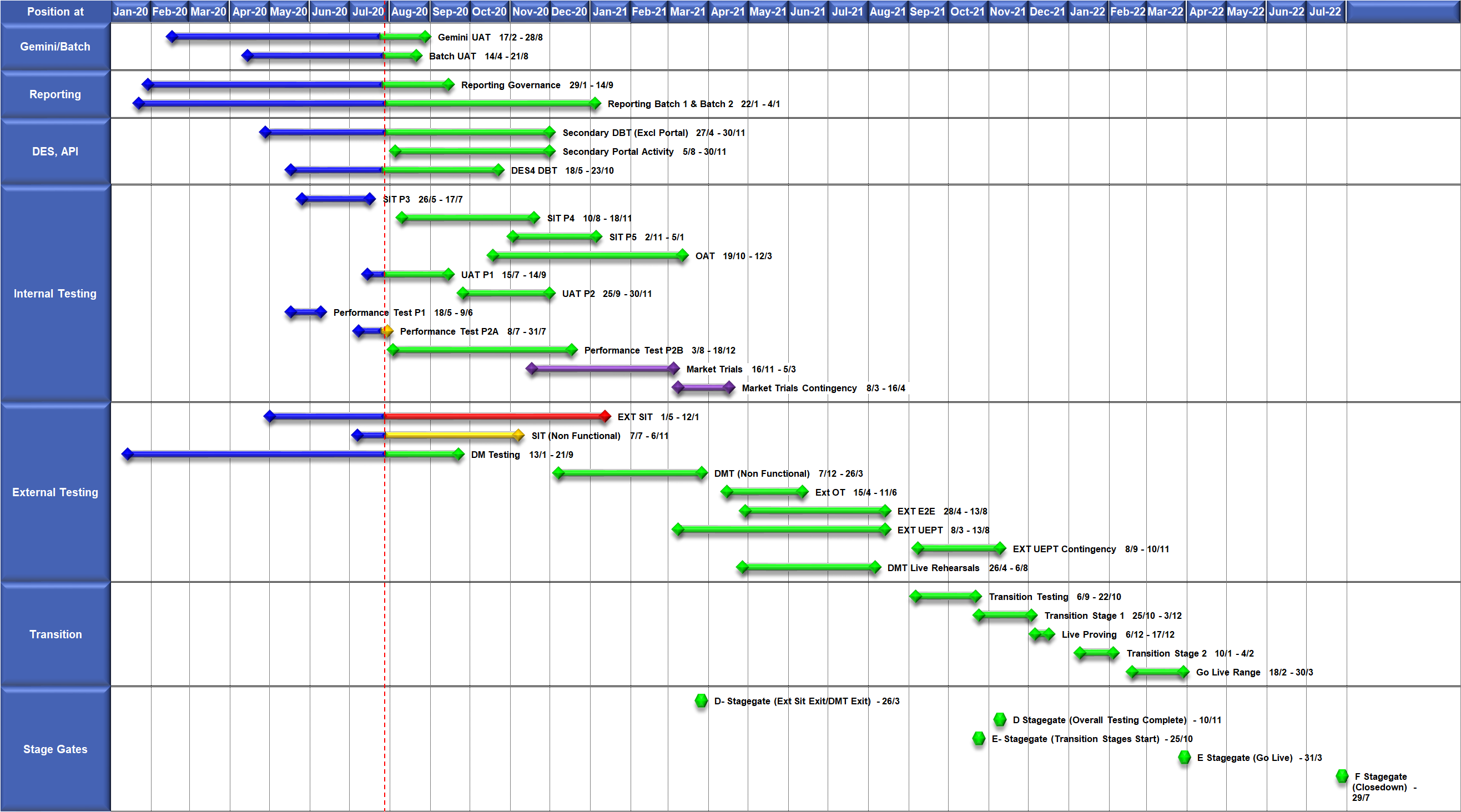 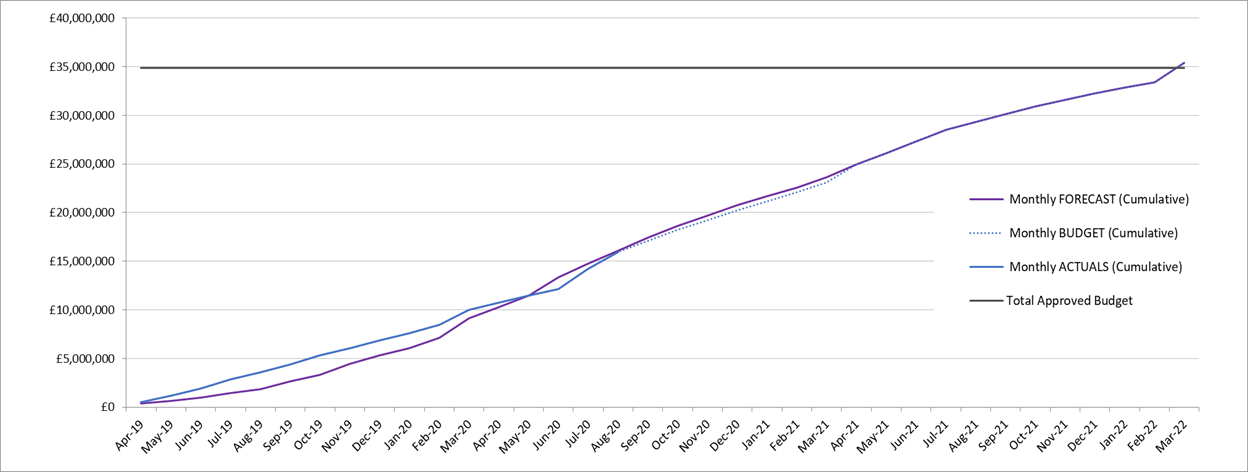 Change Requests raised by the Programme to date
Switching Programme CR Position – CRs not impacting Xoserve
Switching Programme CR Position – CRs impacting Xoserve
Switching Programme CR Position – CRs impacting Xoserve ctd